„Psychologische Begleitung von Flüchtlingen: mehr als Traumatherapie!“- kontextbezogene Arbeit mit traumatisierten Flüchtlingen -
Elise Bittenbinder, BafF e.V., XENION
1
„Ich bin ein Geist“- Ruhollah Gholami (Afghanistan) und Tom Wiedemann (Deutschland) -
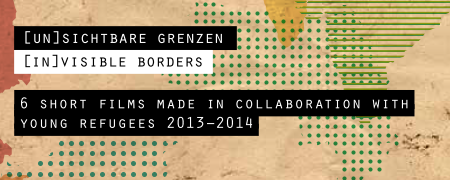 23.02.2016
Bundesweite Arbeitsgemeinschaft der Psychosozialen Zentren für Flüchtlinge und Folteropfer
2
Gliederung
Trauma & traumatisierte Flüchtlinge 
Zersplitterung von Menschen Gedächtnis und Welten
Grundsätzliche Vorbemerkungen aus der Erfahrung mit psychotherapeutischen Arbeit mit Opfern von Krieg und Verfolgung 
Trauma: Definition &wissenschaftlicher Diskurs
Das Erleben eines Traumas kann psychisches Leid auslösen, das nicht ausschließlich mit der Diagnose einer PTSD zu fassen ist. 
Die Posttraumatische Belastungsstörung PTBS/PTSD - ein trauma-spezifische Störungsbild 
Sequentielle Traumatisierung 
Psychotherapeutische & psychosoziale Begleitung von Flüchtlingen aus Kriegs & Krisengebieten bedeutet immer (Key learings)
Einige typische Problemkreise und systemische Zugänge in der Behandlung
Beispiele aus der systemischen Arbeit mit ganzen Familien: a) Bindungsabbrüche durch Flucht und Trauma b) Verstummen nach Flucht und Trauma
Auswirkungen von Trauma (persönlich/strukturell) Balance zwischen positiven & negativen Aspekten 
Erfolgversprechend!
3
Traumatisierte Flüchtlinge
Viele Flüchtlinge, die in Deutschland Schutz suchen, sind Opfer von staatlicher oder politischer Gewalt oder menschengemachten Katastrophen, die wir als traumatische Ereignisse definieren.

Traumatisierte Flüchtlinge zeigen uns etwas, das jedem von uns passieren kann und uns aktuell auch in Europa (Paris) wieder nahe kommt.  

Wir sehen Zerstörung und Verlust von Sicherheit und Glück. 

Traumatisierung bedeutet Entfremdung von dem, wie man sich selbst, die Familie, Freunde und die Welt erlebt.
4
T.S. Sir Lanka: „ Erinnerungen“
5
Zersplitterung von Menschen Gedächtnis und Welten
Trauma bedeutet in vielen Fällen den kompletten (plötzlichen oder in einem langen Prozess) psychischen Zusammenbruch.

Oft ist es unmöglich des exakten Moment zu benennen, in dem alles zusammengebrochen ist.

Angst (u.a.) die normalerweise nützlich ist, weil sie hilft, uns zu schützen, wird selbst zu einer Bedrohung die zu jeder Zeit auftauchen kann und unberechenbar wird.

Das Gedächtnis von Menschen und Gesellschaften, in denen massive Traumata auftreten, ist von Trauma geprägt. Es ist ein zersplittertes Gedächtnis mit Lücken oder Amnesien oder Verzerrungen oder auch Fantasien von Erinnerungen.
6
T.S. Sir Lanka: „ Erinnerungen“
7
Begleiten oder „Heilen“
Trauma ist eine Erfahrung des Leidens, die (mit)geteilt werden kann, ins Leben integriert werde kann, aber nicht unbedingt „geheilt“ werden kann.
Aber das muss nicht bedeuten, dass das Leiden verschwindet
Von Bedeutung ist vielmehr, ob Menschen ihrem Verlusten allein  gegenüberstehen müssen oder dieses Leid mit anderen teilen können.
8
T.S. Sir Lanka: „ so sehe ich mich, wenn ich daran denke oder davon reden muss“.
9
Vorbemerkungen aus der psychotherapeutischen Arbeit mit Opfern von Krieg und Verfolgung (I)
Traumatisierung bedeutet nach den meisten Trauma theoretischen Ansätzen die Zerstörung der Identität, Sicherheitsgefühl und Denkfähigkeit und/oder mangelnde Reflexions- und Abstraktionsfähigkeit bei Betroffenen. 

Gleichzeitig  zeigt die Praxis wie groß das Bedürfnis nach Sprechen und nach Reflexionsräumen ist, wenn sie denn bereitgestellt werden.

Andererseits ist die Abwehr gegen solche Prozesse groß:
10
Vorbemerkungen aus der psychotherapeutischen Arbeit mit Opfern von Krieg und Verfolgung (II)
Helfer hören Hilfsbedürftigen nicht wirklich zu, Beratungen werden abgegeben ohne das Problem überhaupt erfasst zu haben. 

In Gruppen, die gemeinsam über Schwierigkeiten reden sollen oder wollen, wird das „Sich-Aufeinander-Einlassen“ aktiv vermieden. 

Wer Emotionen äußert, wird schnell beruhigt oder unterbrochen. 

Wer rationalisiert und spaltet, darf sich ungehindert ausbreiten.
11
Vorbemerkungen aus der psychotherapeutischen Arbeit mit Opfern von Krieg und Verfolgung (III)
In Aus- und Weiterbildungsprozessen wird häufig verlangt, eindeutige, klare und einfach zu wiederholende Lerninhalte zu bearbeiten anstatt komplexe Reflexionsprozesse anzuregen. 

Handliche Manuale oder Konzepte mit Schritten die (oft nur kurzfristige) Symptomreduzierung versprechen sind sehr beliebt und verbreitet. 

Es ist nicht einfach, sinnvolle Reflexionsräume kontinuierliche offen zu halten, zu verteidigen oder in langfristigen Prozesse zu denken.
12
Das Erleben eines Traumas kann psychisches Leid auslösen, das nicht ausschließlich mit der Diagnose einer PTSD zu fassen ist.
13
Posttraumatische Belastungsstörung
Definition Zusammenfassung:
Die Posttraumatische Belastungsstörung ist eine mögliche Folgereaktion eines oder
mehrerer traumatischer Ereignisse (wie z.B. Erleben von körperlicher und sexualisierter Gewalt, auch in der Kindheit [sogenannter sexueller Missbrauch], Vergewaltigung, gewalttätige Angriffe auf die eigene Person, Entführung, Geiselnahme, Terroranschlag, Krieg, Kriegsgefangenschaft, politische Haft, Folterung, Gefangenschaft in einem Konzentrationslager, Natur- oder durch Menschen verursachte Katastrophen, Unfälle oder die Diagnose einer lebensbedrohlichen Krankheit), die an der eigenen Person, aber auch an fremden Personen erlebt werden können.
In vielen Fällen kommt es zum Gefühl von Hilflosigkeit und durch das traumatische
Erleben zu einer Erschütterung des Selbst- und Weltverständnisses.
Auschwitz, Somalia, Syrien
Für Diagnostik und Behandlung von PTBS:
Aus psychopathologischer Sicht meist nicht von Bedeutung, ob eine Mensch in Ausschwitz, Somalia oder Syrien lebt/gelebt hat oder gelebt hat, ob das Trauma Folge von Folter, einer plötzlichen lebensbedrohlichen Erkrankung, eines Verkehrsunfalls oder einer Auslandseinsatzes von Soldaten in Afghanistan ist. 
PTBS ist eine individuelle „Störung“ 

Überlebende von Folter wollen aber in der Regel eher nicht als „psychisch krank“ oder „verrückt“ angesehen werden. Sie wollen u.a., dass ihnen Gerechtigkeit widerfährt und ihre „Wahrheit“ dokumentiert wird.

Frage ist, ob Trauma hier eine „normale Reaktion auf eine anomale Situation“ anerkannt werden kann – als Situation, die extremes psychisches Leid verursacht, deren „Anormalität“ aber ein wesentlicher Bestandteil der äußeren Umwelt ist.
15
Auschwitz, Somalia, Syrien
Mann könnte also sagen, es zeigen sich mindestens zwei grundlegende Traumakonzepte und darauf aufbauende Hilfs- und Behanldungskonzepte

Betrachtung in „geschlossenem medizinisch-psychologischem“ Konzept: Katalog der Symptome a) aufdrängendes Wiedererinnern, Flashbacks, Intrusionen; b) Vermeiden; c) Erinnerungsstörungen; d) Hypervigilanz, anhaltende erhöhte Erregung/Reizbarkeit und/oder emotionale Abstumpfung/Isolation für eine spezifische mentale Krankheit in einem spezifischen zeitlichen Rahmen.

Kontextbezogene Betrachtung als sozialer und politischer Prozess.
16
Trauma Definition &wissenschaftlicher Diskurs
Der analoge Gebrauch des Wortes „Trauma“* in Psychologie und Psychiatrie seit ende 19.Jht. 
Inzwischen viel öffentliches Interesse – aber noch immer nicht „die“ international gültige Definition.
 Aber viel Wissen und erprobte Wege – kennenswerte Methoden im Umgang 


Psychopathologische Sicht 
Seit 1980 in (DSM** III-R und ICD-9) als Posttraumatische Belastungsstörung (PTBS; F43.1) 
Die fünfte Revision des DMS (Mai 2013) weist PTBS (Posttraumatic Stress Disorder englisch: posttraumatic stress disorder, Abkürzung: PTSD) eine eigene Störungsgruppe zu: den „trauma- und stressbezogenen Störungen“. 

Damit wird der Besonderheit Rechnung getragen, dass traumatische Erfahrungen die menschliche Psyche nicht allein über das Furcht und Angstsystem beeinflussen, sondern entscheidend auch die Regulation von Scham, Schuld Ärger und Aggression beeinträchtigen können.

Strittig ist jedoch, ob bzw. mit welcher Reichweite dieses Konzept in der Lage ist, alle traumatischen Situationen und deren Relevanz adäquat zu erfassen (Becker, 2002; Hollifield, 2002; Bracken et al., 1995; Miller et al., 2006).

*ursprünglich aus dem Griechischen und bedeutete „Wunde“. 
** Diagnostic and Satistical Manual of mental Disorders der American Psychiatric Association (APA)
17
Trauma Definition &wissenschaftlicher Diskurs
Sowohl in der klinischen Praxis als auch im wissenschaftlichen Diskurs wurden und werden diese pathologischen Kategorisierungen kritisch reflektiert. 

Zum einen wird den Besonderheiten der Verletzungen durch lange andauernde, von Menschenhand ausgeübte Gewalt, ihr Einfluss auf das Selbstkonzept, die Weltsicht und die Beziehungen der betroffenen Personen, auch im DSM-V kein Raum gegeben. 

Dem viel diskutierten Konzept der „komplexen posttraumatischen Belastungsstörung“ oder DESNOS (Disorder of Extrem Stress Not Otherwise Specified) wurde kein eigenständiger diagnostischer Status eingeräumt (Kampfhammer, 2014). 

In die ICD 11 soll die Komplexe Belastungsstörung vermutlich aufgenommen werden (Kampfhammer, 2014).
23.02.2016
Bundesweite Arbeitsgemeinschaft der Psychosozialen Zentren für Flüchtlinge und Folteropfer
18
PTBS in der klinischen Klassifikation und Behandlung
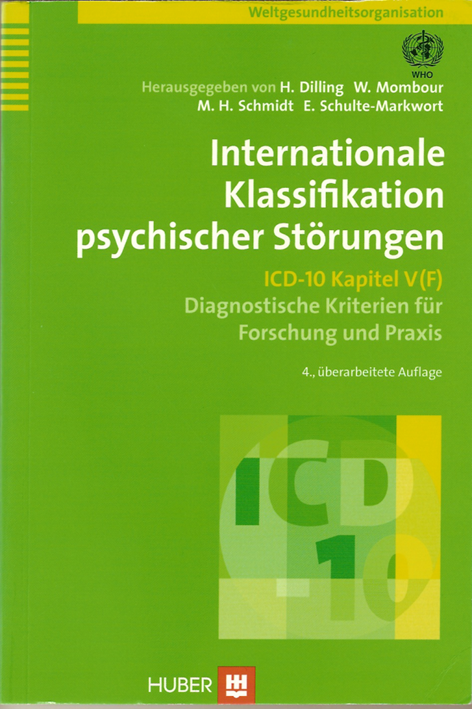 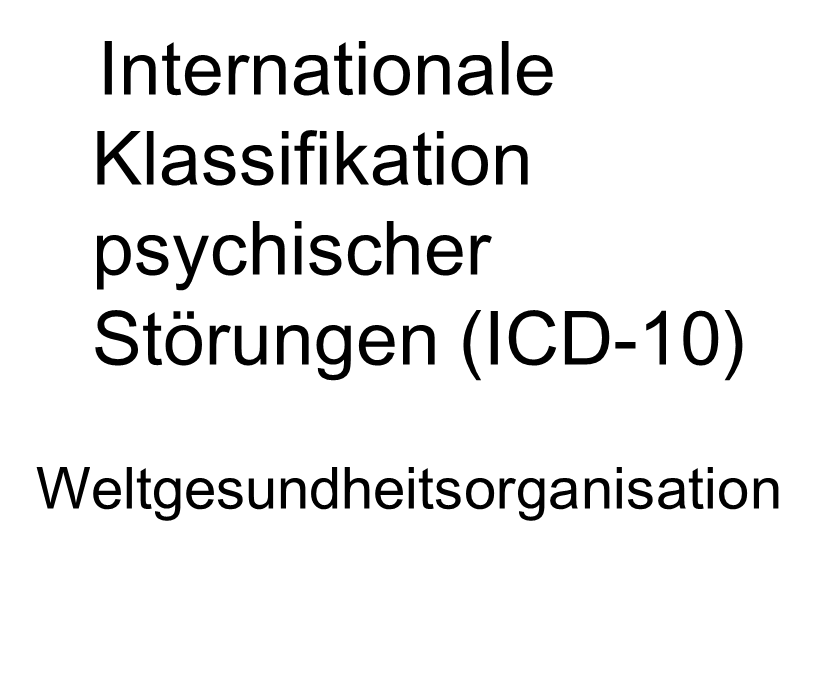 23.02.2016
Bundesweite Arbeitsgemeinschaft der Psychosozialen Zentren für Flüchtlinge und Folteropfer
19
Die Posttraumatische Belastungsstörung
Was sind Symptome einer PTBS?
20
Die Posttraumatische Belastungsstörung
Typen von traumatischen Ereignisse:
 einmalig oder wiederholt
 akzidentell oder man made 
	(z.B. Unfall, Naturkatastrophe)  	   (z.B. Krieg, Folter, sex. Missbrauch)
21
Posttraumatische Belastungsstörung (F43.1)
Das syndromale Störungsbild ist geprägt durch:
 sich aufdrängende, belastende Gedanken und Erinnerungen an das Trauma (Intrusionen)  oder Erinnerungslücken (Bilder, Alpträume, Flashbacks, partielle Amnesie),
 Übererregungssymptome  (Schlafstörungen, Schreckhaftigkeit, vermehrte Reizbarkeit, Affektintoleranz, Konzentrationsstörungen)
  Vermeidungsverhalten (Vermeidung traumaassoziierter Stimuli) und
  emotionale Taubheit  (allgemeiner Rückzug, Interesseverlust, innere Teilnahmslosigkeit)
 im Kindesalter teilweise veränderte Symptomausprägungen (z.B. wiederholtes Durchspielen des traumatischen Erlebens, Verhaltensauffälligkeiten, z.T. aggressive Verhaltensmuster)
Die Posttraumatische BelastungsstörungDiagnostische Kriterien
DSM-V (Diagnostic and Statistical Manual of Mental Disorders)
Kriterium A: Konfrontation mit traumatischem Ereignis
Konfrontation mit tatsächlichem oder drohendem Tod oder ernsthafter Verletzung oder Gefahr für eigene oder fremde körperliche Unversehrtheit (objektiv) 	und
Reaktion: Intensive Furcht, Hilflosigkeit oder Entsetzen (subjektiv)
© E. Bittenbinder, BAFF 2015
23
Die Posttraumatische BelastungsstörungDiagnostische Kriterien
Kriterium B: Beharrliches Wiedererleben des Ereignisses 
in Form von
Wiederkehrenden und eindringlichen belastenden Erinnerungen 
(Bildern,  Gedanken, Wahrnehmungen) und/ oder
Wiederkehrende belastenden Träume und/ oder
Handeln oder Fühlen, als ob das Ereignis wiederkehrt


Erinnerungsauslöser (Trigger) in Form von Gerüchen, Geschmack, Bildern, Gehörtem, Körperwahrnehmung können traumatisches Erleben jederzeit unmittelbar zurückbringen (flashback)
© E. Bittenbinder, BAFF 2015
24
Die Posttraumatische BelastungsstörungDiagnostische Kriterien
Kriterium C:  Anhaltendes Vermeidungsverhalten bzgl. traumaassoziierter Reize oder Abflachung der allgemeinen Reagibilität. 
Bewusstes Vermeiden von Gedanken, Gefühlen oder Gesprächen in Bezug auf das Trauma
Bewusstes Vermeiden von Aktivitäten, Orten oder Menschen, die Erinnerungen wachrufen
Unfähigkeit, sich an einen wichtigen Aspekt des Traumas zu erinnern
Deutlich vermindertes Interesse oder verminderte Teilnahme an wichtigen Aktivitäten
Gefühl der Losgelöstheit oder Entfremdung von anderen
Eingeschränkte Bandbreite des Affektes
Gefühl einer eingeschränkten Perspektive
© E. Bittenbinder, BAFF 2015
25
Die Posttraumatische BelastungsstörungDiagnostische Kriterien
Kriterium D: Anhaltende Symptome erhöhter Erregung 
Zwei der folgenden fünf Kriterien sind erfüllt
Schwierigkeiten, ein- oder durchzuschlafen
Reizbarkeit oder Wutausbrüche
Konzentrationsschwierigkeiten
Hypervigilanz (extreme Wachsamkeit)
Übertriebene Schreckreaktionen

Durch die extreme Aktivierung kann sich auch der Stresskreislauf dauerhaft verändern: Chronisch anhaltender, grundsätzlich hoher Grundstress:
Unruhe, Muskelspannung, körperliche Beschwerden, Krankheitsanfälligkeit, extreme Schreckhaftigkeit bei kleinen Geräuschen / Bewegungen, Vergesslichkeit
© E. Bittenbinder, BAFF 2015
26
3 Hauptsymptomgruppen der PTBS
© E. Bittenbinder, BAFF 2006
Die PTBS  ist eine Form einer Traumafolgestörung.

Weitere häufig auftretende Störungen bei traumatisierten Flüchtlingen:
Affektive Störungen (F 32, 33, 34)
Andere neurotische Störungen (F 40, 41, 42)
Somatoforme Störungen (F 45)
Dissoziative Störungen (F 44)
Substanzabhängigkeit (F 1)

Posttraumatische Belastungen können über die traumaassoziierte Stressaktivierung den Verlauf körperlicher Erkrankungen mitbedingen oder beeinflussen.
Insbesondere ist dies belegt für Herz-Kreislauferkrankungen und immunologische Erkrankungen.
Als pathogenetische Verbindungen werden die verlängerte endokrine Stressreaktion sowie Verhaltensveränderungen diskutiert (Shalev 2001)
Die Posttraumatische Belastungsstörung
Entspricht Symptome aus weiten Teilen des gesamten Spektrums der psychischen Erkrankungen im Kindes- u. Jugendalter!
Häufig vorkommend:

Konzentrations- &
Gedächtnisstörungen
Schmerzen
Dissoziationen
Schlafstörungen / Alpträume
Appetitlosigkeit
Reizbarkeit / Aggressionen
Grübelzwang
Unkontrolliertes Erinnern
Trauer
Angst- +Unruhezustände
Antriebslosigkeit
Sozialer Rückzug
Hoffnungslosigkeit
Suizidgedanken
29
13-jähriger Junge, Tschetschenien in Therapie bei XENION
S3*- Leitlinie Posttraumatische Belastungsstörung & Behandlung*in Abstimmung mit AWMF + Fachgesellschaften u.a. Deutschsprachige Gesellschaft für Psychotraumatologie (DeGPT), Deutsche Gesellschaft für Psychiatrie, Psychotherapie und Nerverheilkunde (DGPPN)
Leitlinienempfehlung 1:
Bei der Diagnostik soll beachtet werden, dass die Posttraumatische Belastungsstörung nur eine, wenngleich spezifische Form der Traumafolgeerkrankungen ist. 

Leitlinienempfehlung 2:
Es soll beachtet werden, dass komorbide Störungen bei der Posttraumatische Belastungsstörung eher die Regel als die Ausnahme sind.
23.02.2016
Bundesweite Arbeitsgemeinschaft der Psychosozialen Zentren für Flüchtlinge und Folteropfer
30
S3- Leitlinie Posttraumatische Belastungsstörung & Behandlung
Leitlinienempfehlung 5:
Manche PatientInnen mit PTBS haben eine unzureichende Affektregulation (z.B. mangelnde Impulskontrolle, dissoziative Symptome, Substanzmissbrauch, Selbstverletzungen, Suizidalität), die diagnostisch abgeklärt werden muss und intitial in der Behandlungsplanung (individueller Stabilisierungsbedarf) zu berücksichtigen ist. 

Leitlinienempfehlung 6:
Psychopharmakotherapie soll nicht als alleinige Therapie der Posttraumatischen Belastungsstörung eingesetzt werden. Adjuvante Psychopharmakotherapie kann zur Unterstützung der Symptomkontrolle indiziert sein, ersetzt aber keine traumaspezifische Psychotherapie.
Sequenzen von Trauma bei Flüchtlingen
32
Manucheher K. Iran 
„Mein Lebenslauf“
„Sequentielle Traumatisierung bei Kindern“
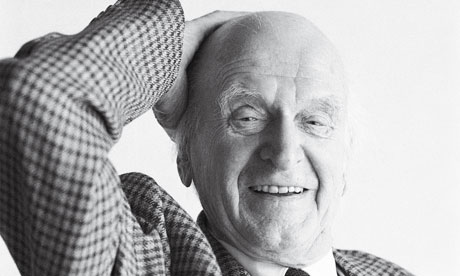 (Keilson, 1909- 2011)
34
Phasen des psychischen Traumas und der Verarbeitung
Die “Sequentielle Traumatisierung” (H. Keilson 1992) beschreibt, dass das Trauma nicht mit dem Ende des Krieges verschwindet. Es besteht weiterhin, kann chronisch und durch erneute traumatische Erlebnisse verstärkt werden.
Speziell in Kontext von Verfolgung und Gewalt sprechen wir von einem psycho-sozialen Trauma, das sich immer auf das Individuum und die gesamte Gesellschaft bezieht, nicht auf ein Ereignis beschränkt und in Prozessen verläuft.
Die Behandlung muss sowohl die spezifischen Realitäten der Entstehung Rechnung tragen, als auch die (rechtliche/soziale usw. ) Realität der Gesellschaft berücksichtigen, die eine Zukunftsprojektion ermöglicht .
35
„Sequentielle Traumatisierung bei Kindern“
Untersuchung jüdischer Kriegswaisen des 2. Weltkrieges in den Niederlanden
Unterteilung des Schicksals der Betroffenen in drei Phasen (Sequenzen) 
Die Beginnphase mit den präludierenden Momenten der Verfolgung
Verfolgung, Angriff auf die Würde und Integrität der Familie, Verschwinden von Angehörigen und Freunden, Vernichtung der wirtschaftlichen Existenz, Ghettoisierung, Erwartungsspannungen der kommenden Untaten 
Aufenthalt im Konzentrationslager oder im Versteck
Direkte Lebensbedrohung, Rechtlosigkeit, Ausgeliefertsein, Entbehrung, Hunger, Krankheit, Infragestellung und Vernichtung mitmenschlicher Verhaltensweisen 
Nachkriegszeit mit allen Schwierigkeiten der Wiedereingliederung etc.
„Zurückkehren“ in eine andere Welt, als die man verlassen hat; Versuch der Aufarbeitung (führt oft zu weiteren Schädigungen); Vormundschaft; Probleme individuell biographischer und gruppendynamischer Art
36
Ganzheitliche Sicht
Psychotherapeutische & psychosoziale Begleitung von Flüchtlingen aus Kriegs & Krisengebieten bedeutet immer:
37
Psychotherapeutische & psychosoziale Begleitung von Flüchtlingen aus Kriegs & Krisengebieten bedeutet immer:
Herstellung von (symbolischen und realen) Räume, in denen Denken und Fühlen möglich sind. 

Reflexion und Verarbeitung von Erfahrungen erlauben und fördern.

Herstellen von (neuen) Räumen, die Handlungsstrategien und Perspektiven öffnen.
38
S. B. Iran: „ (In Erinnerungen)„ertrinken“
39
Therapie ist letztendlich ein Raum, in welchem einerseits eine reale Beziehung stattfindet, andererseits aber auch eine phantasierte Beziehung,  die zur Verarbeitung von Schwierigkeiten genutzt werden kann. 

Relevant nicht nur die Verknüpfung zwischen emotionalen und kognitiven Prozessen, sondern auch ein kreatives Moment: im Sinne des Empowerments aber auch im Sinne der Bearbeitung traumatischer (gesellschaftlicher) Realitäten.
40
Systemische Zugänge und Interventionen
23.02.2016
Bundesweite Arbeitsgemeinschaft der Psychosozialen Zentren für Flüchtlinge und Folteropfer
41
Key Learnings aus der Praxis der Zentren für Flüchtlinge und Folteropfer
Integration oder soziokulturelle „Re-affiliation“:
Folter und Verfolgung beeinträchtigt soziale Funktionsweise.
Viele Folterüberlebende haben ihre soziokulturelle Zugehörigkeit verloren und müssen sich wieder in die (bzw. eine neue)  Gesellschaft einfinden
„ Re-affiliation“ stellt eine besondere Hürde dar, da sie in einer neuen Gesellschaft und in einem neuen Kontext stattfindet
Sie muss eine „Veränderung“ der „Gast“-Gesellschaft beinhalten.  

“Ich habe mich selbst verloren, da ich meinen Humor verloren habe. Mein Humor basiert auf meiner Sprache, deshalb habe ich meinen Humor verloren, da ich meine Sprache verloren habe. Ich bin jetzt ein anderer Mensch: ein Mensch ohne Humor, weil ich meinen Humor nicht mehr ausdrücken kann.”
23.02.2016
Bundesweite Arbeitsgemeinschaft der Psychosozialen Zentren für Flüchtlinge und Folteropfer
42
Trauma-arbeit und mehr
43
Psychische Verarbeitung – von Kindersoldaten erlittener Traumata am Beispiel von “Illha Josina Machel”, Mosambik (nach Boia Efraim Junior, 2006)
Die psychische Verarbeitung wird in folgende Teilziele operationalisiert:
Wiederherstellen (beim Kindersoldaten) von Vertrauen zu Eltern, Freunden und anderen Mitgliedern der Dorfgemeinschaft
Wiederherstellen der Fähigkeit, den traumatischen Erlebnissen einen Sinn zu geben
Wiederherstellen des Selbstwertgefühls
Wiederherstellen der Fähigkeit, Aggressionen zu kontrollieren
Wiederaufbau der Identität
Wiederherstellen affektiver Beziehungen zu anderen Kindern und Erwachsenen
Wiederherstellen des Vertrauens in die Zukunft (sehr schwierig ohne sichere Zukunftsperspektive im Exilland) 
Wiederherstellen des Beziehungsnetzwerkes innerhalb der Familie, den Generationen und innerhalb der Gemeinschaft.
44
Einige typische Problemkreise Flüchtlingen und Überlebenden von Folter
Eingefrorene Trauer, Trauer um Verlorenes
„ ist der seelische Zustand, in dem sich jemand befindet, der einen schweren Verlust erlitt, der aber durch die Umstände gezwungen war, ihn nicht einmal zu beweinen ...  Die Trauer wird dann manchmal ... beiseite geschoben und vergiftet langsam die Personen und die Familie“ (Marie Langer, 1986)

Entwurzelung, Entfremdung und Identitätsverlust
Der Integrations- und Akkulturationsprozess geht mit meist schmerzhaften und unversöhnbaren Normenkonflikten einher und kann im Laufe der Zeit zu Irritationen führen und Rollenkonflikte verschärfen
45
Typische Problemkreise Flüchtlingen und Überlebenden von Folter
Folter – Opfer – Schuldgefühle
Foltersituation ist gekennzeichnet durch extreme Macht- Ohnmacht-Gefälle und nicht selten bleiben die KlientInnen in der Opferrolle fixiert wodurch kreative Kräfte blockiert werden. 
Typischer Ablauf: Ohnmacht/Todesangst – Trauer –  Frustration – Wut/Aggression –  Scham – Schuldgefühle. Insbesondere die Schuldgefühle lassen sich nur schwer auflösen.

Die „Geschmolzenen“
Leute, die „psychisch vollkommen überarbeitet sind und plötzlich leerlaufen, vor allem, wenn sie durch Situationen dann endgültig überfordert sind“, „trifft v.a. Menschen, die sich am meisten engagiert haben“ (Langer).
46
Typische Problemkreise Flüchtlingen und Überlebenden von Folter
Familiengeheimnisse
Trauer um Verlorenes wird beiseite geschoben , da sie die Lebensbewältigung der Familie bedroht. Dadurch entstehen Tabus, die jedoch immer präsent sind und umso wirksamer in der Familiengeschichte werden, weil sie unzugänglich bleiben müssen.

Rollenverwirrungen in der Familie
Viele erleben einen erheblichen Rollen- und Statusverlust in den Bereichen Arbeit, Wohnung, Bildung, Stellung und Einflussnahme in der neuen Gesellschaft, dadurch kann es innerhalb der Familie zu Rollenkonflikten kommen (Mann verliert Ernährerrolle, Kindern erlernen neue Sprache schneller und übernehmen Verantwortung)
47
Typische Problemkreise Flüchtlingen und Überlebenden von Folter
Delegationen in der Familie
Häufig werden Erwartungen an das veränderte Leben in der neuen Gesellschaft von den Eltern an die Kinder übertragen. Wollen diese die Forderungen nicht mehr erfüllen, kann es zu Konflikten kommen.
48
Trauma bearbeiten und andere Schritte (einige Beispiele)
Traumatische Erlebnisse: Raum für Gefühlen, welche mit dem Trauma assoziiert sind, Raum für Refelxion, Realitäten beim Namen zu nennen, Schuld für die Taten festzustellen und Überlebende entlasten. 

Integration von Fremden und Neuem
Balance finden zwischen Sehnsucht nach Vertrautem und Gewohntem und dem Neuem
Dabei kann es zu Überidentifikation und Orientierungslosigkeit kommen
49
Trauma bearbeiten und andere Schritte (einige Beispiele)
Verlassen der Opferrolle und Isolation
Gegen Schuldgefühle arbeiten durch Feststellen, wer Opfer und wer Täter ist.
Dadurch werden auch kreative Kräfte wieder zugänglich gemacht  Bewegung findet statt, Handlungsspielräume wahrgenommen!

Entwicklung neuer Identität – Zukunftsplanung
Lebensbejahende, zukunftsorientierte Perspektive entwickeln , um Lebenssinn und Selbstwert wieder zu finden
 Ressourcenorientierte Arbeit, oft mit jedem einzelnen Familienmitglied
50
Trauma bearbeiten und andere Schritte (einige Beispiele)
Strukturelle Arbeit mit der ganzen Familie
Wiederherstellen der alten Hierarchie, d.h.
Eltern in die Elternrolle zurückbringen und ihre Position als Entscheidungsträger bestätigen
Rollenkonfusionen aufzeigen und entwirren
Kinder aus der sie überfordernden Delegation entlassen
Evtl. neuer „Ehevertrag“
51
Arbeit mit der ganzen Familie
…families can be muddled up packages…that need unravelling...
52
Typische Störungen nach Bindungsabbrüchen
Angst vor Nähe wegen Angst vor erneutem Beziehungsabbruch 
Unsichere oder ambivalente Bindungsmuster 
Hoher Anspruch „versorgt zu werden“ mit gleichzeitiger Angst verlassen zu werden.  
Depression und aggressives Verhalten
Schweigen in der Familie über die traumatischen Ereignisse
Rollenkonfusionen, Grenzüberschreitungen, paternalisierung der Kinder, etc
53
Bindungsabbrüche auf der Flucht
A. aus Dagestan
23.02.2016
© E. Bittenbinder, BAFF 2014
54
Bindungsabbruch auf der Flucht – A. aus DagestanAus der Fremdanamnese von As Mutter
A. lebte mit seiner Familie (Vater, Mutter und Schwester) in Dagestan, wo sie ein Gehöft bewirtschafteten. Als A. drei Jahre alt war, wurde die Familie vom Dagestanischen Staat "aufgefordert" den Hof zu verkaufen, weil auf dem Land gebaut werden sollte. 
Vater weigerte sich,– ihre Existenzgrundlage – aufzugeben - massiver unter Druck und Bedrohung. 
A.  und Schwester im Haus als Onkel angeschossen und schwer verletzten wird. 

Mutter findet A. „habe am Boden gesessen und sei „wie betäubt“ gewesen. Auf Versuche mit ihm zu sprechen, habe er nicht auf sie reagiert sondern nur „ins Leere“ geschaut“.
23.02.2016
© E. Bittenbinder, BAFF 2014
55
Bindungsabbruch auf der Flucht – A. aus DagestanAus der Fremdanamnese von As Mutter
Die Familie flüchtet zur Großmutter. A. spricht  mehrere Tage nicht mehr.  Der Hof wurde abgebrannt. Eltern fliehen nach Deutschland.  A. und Schwester werden bei Großmutter zurückzulassen um sie  später nach Deutschland zu holen. 
Kinder sind ca 1 Jahr bei Großmutter im Dagestan.
Alle zwei Wochen Telefonate: Tochter erzählt, dass A. 
anfangs sehr wütend gewesen sei, weil zurückgelassen
später habe er die Erinnerung an sie verloren. 
Einmal habe er während eines Telefonats der Schwester zugeflüstert: "Wer ist das mit dem ich hier telefoniere?" Auch habe er in dieser Zeit angefangen zu stottern.
23.02.2016
© E. Bittenbinder, BAFF 2014
56
Bindungsabbruch auf der Flucht – A. Aus der Fremdanamnese von A. s Mutter
Nach einem Jahr gelang es die Kinder nach Deutschland zu holen.

Im Kindergarten hat A. Schwierigkeiten: einerseits sehr in sich gekehrtes, andererseits jedoch aggressives Verhalten.
Greif Mädchen an und verletzt es sehr stark.

Zuhause ist A. friedlicher, sehr schweigsam und antworte nicht auf ihre Fragen, beschäftige stundenlang alleine oder mit der Schwester.  Mutter hat das Gefühl ihre Tochter sei mehr eine Mutter für ihren Sohn als sie selber.

A. hat Alpträume, Schweißausbrüche, und Schlafstörungen, wolle dann nicht alleine schlafen.
23.02.2016
© E. Bittenbinder, BAFF 2014
57
Aus dem psychologischen Erhebungsbefund
A. (mittlerweile 7 Jahre) erzählt, sich an die Zeit in Dagestan und bei seiner Großmutter zu erinnern. 

Er kann Angaben über alltägliche Dinge machen, spricht jedoch nicht über belastende Erlebnisse oder Trennung.

A. bestätigt, er könne Bilder über die Ereignisse in Dagestan "sehen" aber nicht darüber reden. 
Bei Fragen über die Trennung von seinen Eltern verstummt A. völlig und zieht sich zurück
Auf "neutrale" Gesprächsangebote reagiert er positiv. 

Während der Exploration dissoziierte A. mehrfach
23.02.2016
© E. Bittenbinder, BAFF 2014
58
Verstummen nach Entführung und Flucht
59
Fallbeispiel N.
N. (9 Jahre aus dem Kaukasus): N. war 7 Jahre alt, als sie von Unbekannten entführt wurde. Sie lebte zu dieser Zeit mit ihren Eltern und ihren beiden Schwestern in einer Stadt im Kaukasus. Eines Tages drangen maskierte und bewaffnete Männer in das Elternhaus ein, um die Eltern zu bedrohen und zu erpressen. Am Ende entführten sie Sura und verlangten als Gegenleistung für Ns Freilassung, dass die Eltern ihren gesamten Besitz an sie überschreiben sollten. Ein solches Vorgehen war in den unübersichtlichen Verhältnissen und dem rechtsfreien Raum des Krieges nicht unüblich. Militante Gruppen nutzten ihre Macht und Position aus, um  Angst zu schüren, Gefügigkeit zu erzwingen und sich gleichzeitig durch Lösegelderpressungen zu bereichern.  
Über zwei Wochen war N. in Gefangenschaft. Was genau in dieser Zeit geschehen ist, konnte N. nur ansatzweise in einem therapeutischen Prozess aussprechen. Schließlich schafften es die Eltern, die Forderungen der Entführer zu erfüllen und ihren gesamten Besitz zu überschreiben. Danach gaben sie ihr Leben in der Heimat auf und flohen nach Deutschland.
Ns Familie vor 
der Entführung.
Ns Familie nach der 
Entführung und 
der Flucht aus dem Kaukasus.
60
Zu Beginn der Therapie war N. sehr verängstigt. Sie konnte nicht allein sein und war von ihrer Familie nicht zu trennen. Ihre Angst wurde schließlich so schlimm, dass sie überhaupt nicht mehr in die Schule gehen konnte. Die Eltern machten sich große Sorgen um ihre Tochter. Während der ersten Sitzungen musste immer die gesamte Familie anwesend sein und sie entwickelte nur langsam Vertrauen zu ihrer Therapeutin. 
Im Lauf der Therapie begann sie, von den „schwarzen Männern“ und der Zeit in Gefangenschaft zu berichten. Mithilfe von selbst gemalten Bildern fand sie einen Weg, ihre Gefühle auszudrücken und darüber zu sprechen. Aus den Bildern wird auch deutlich, wie sehr sich aus Ns Sicht die gesamte Familie durch die Entführung verändert hat. 
Schließlich half der geschützte Rahmen der Therapie ihr dabei, ihren Ängsten zu begegnen. Gemeinsam mit ihrer Therapeutin hat N. gelernt, mit ihren Erfahrungen zu leben. Sie kann nun wieder in die Schule gehen und ein fast normales Leben führen. Sie hat Deutsch gelernt und ist eine gute Schülerin.
N. beschreibt ihre Gefühle, wenn sie an die Entführung denkt. 
„Mir wird ganz heiß. 
Das ist, als ob ich auf Feuer stehe.“
Allein mit den Entführern (links im Bild). „Nur mein Stoffhase ist bei mir“.
N. „verbannt“ ihre Entführer auf eine einsame Insel
61
Auswirkungen von Trauma (persönlich/strukturell)Balance zwischen positiven & negativen Aspekten
Die Arbeit mit Traumatisierten Menschen kann eine Bereicherung und tiefe persönliche Erweiterung des Lebens bedeuten. 

Wir können teilhaben an Transformation von Leid in menschenwürdiges Leben und damit einen Beitrag leisten zur Menschlichkeit in unserer Gesellschaft. 

Wir erhöhen unsere Kapazität, Raum für Schutz und  Menschlichkeit zu schaffen. Allerdings so, wie wir diesen Raum schaffen, müssen wir Raum für unsere eigenen Wünsche & Träume sowie Familie, Freunde und Kollegen schaffen.
Erfolgversprechend!
Kunstgruppe, Köln
23.02.2016
Bundesweite Arbeitsgemeinschaft der Psychosozialen Zentren für Flüchtlinge und Folteropfer
63
Danke für die Aufmerksamkeit!
64